Year 8 : Freaky Creepy
Lesson 1
Draw an insect of your choice. Find an image to draw from on the internet, use any media that you have available to you , try to fill an A4 page with your drawing.
Lesson 2
Draw the OUTLINE of an insect of your choice. Fill the shape with intricate, detailed patterns in colour or black & white ( the next slide has an example of how I would like you to do this).
Lesson 3 & 4 
Create a collage of an insect using any materials that you have available to you. You could use magazines, any paper surfaces, fabric
Use A3 paper, look at the examples for ideas
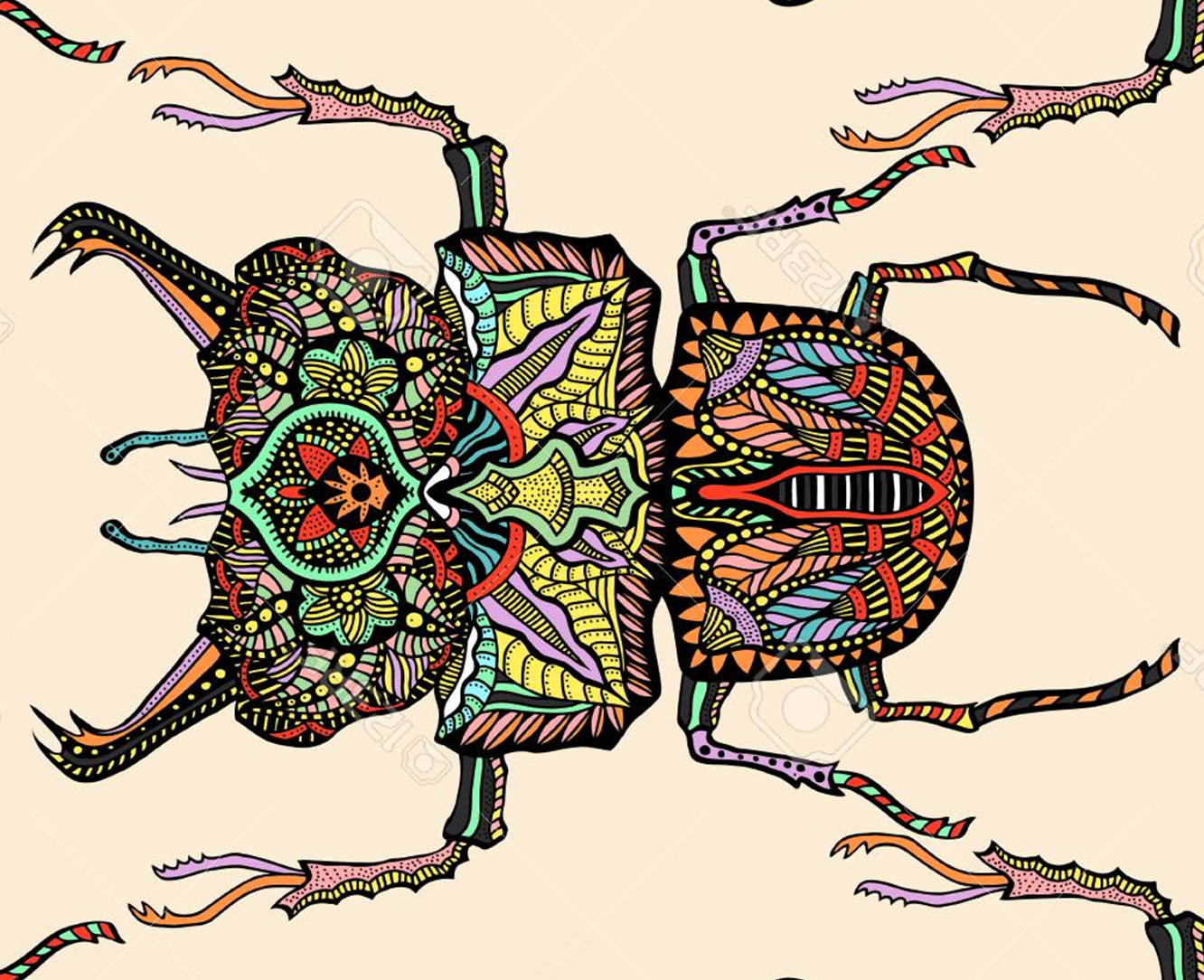 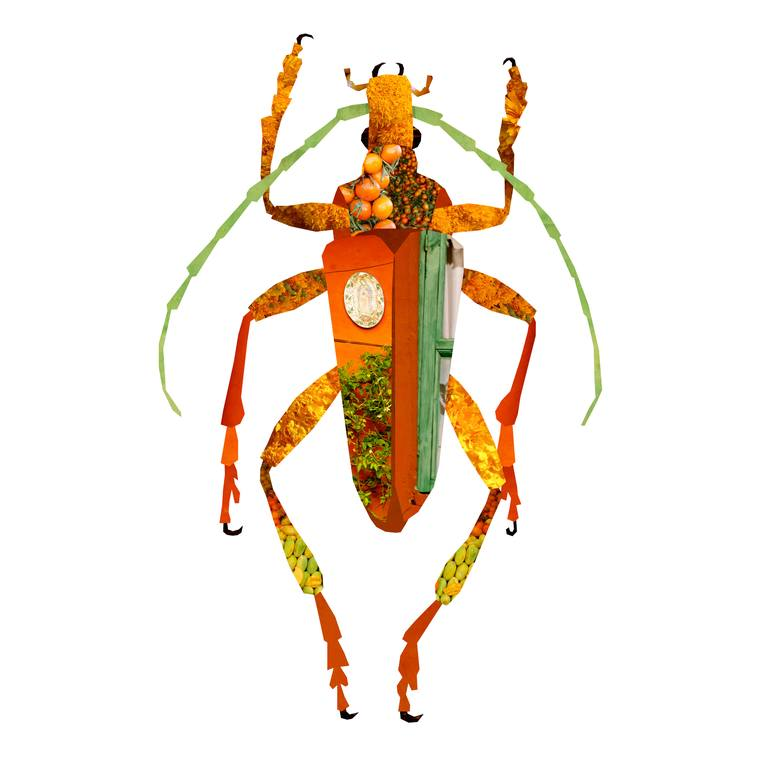 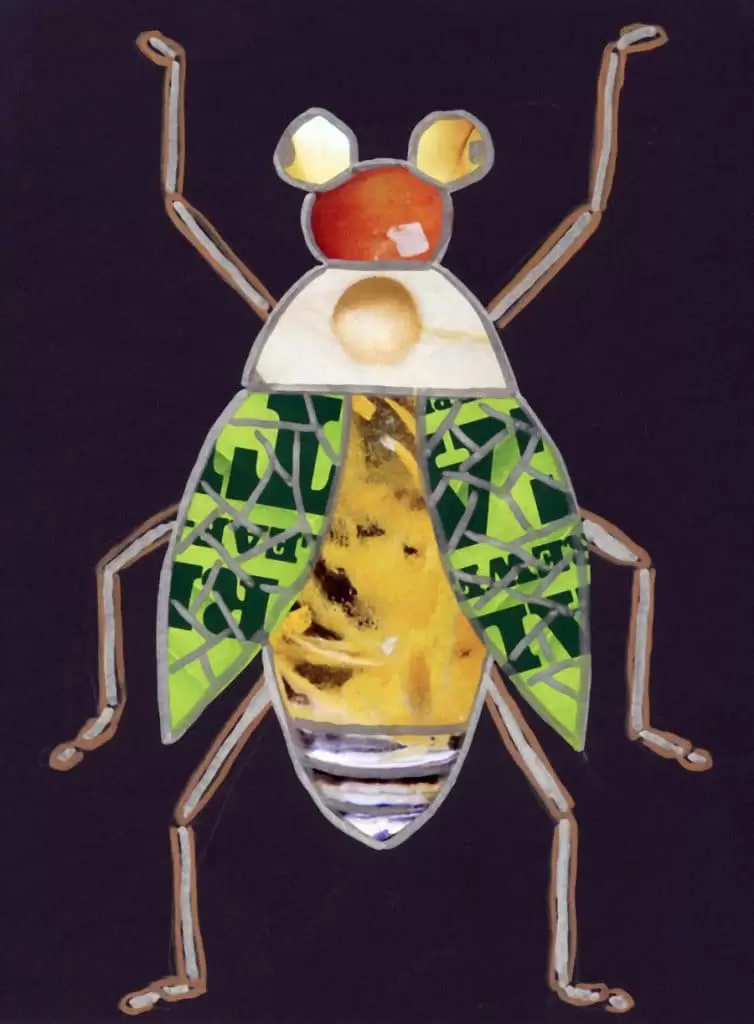 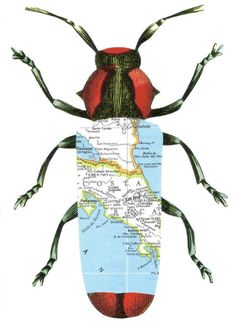 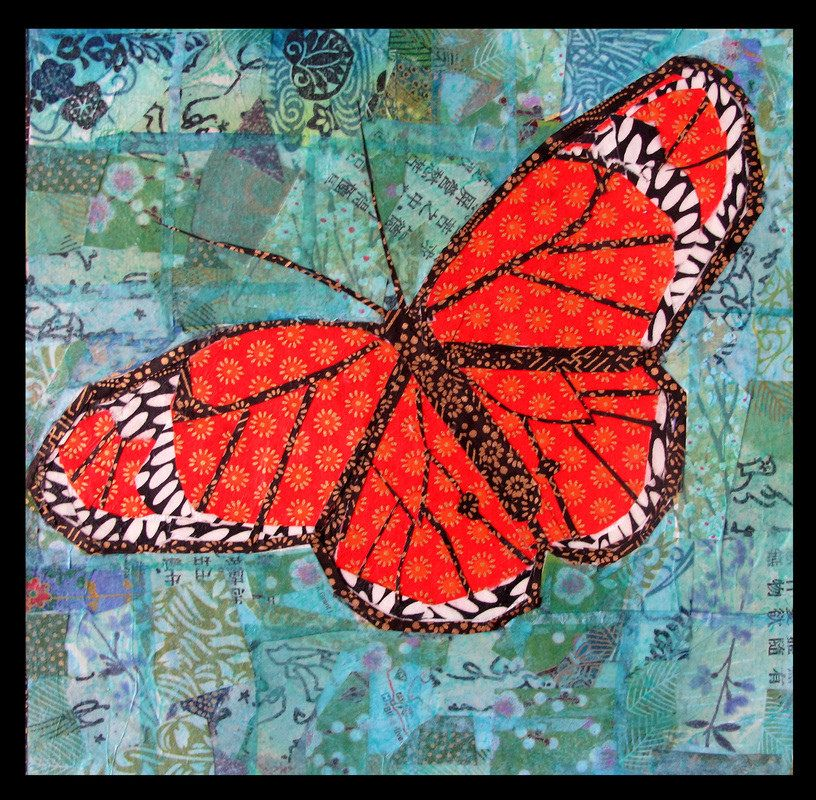 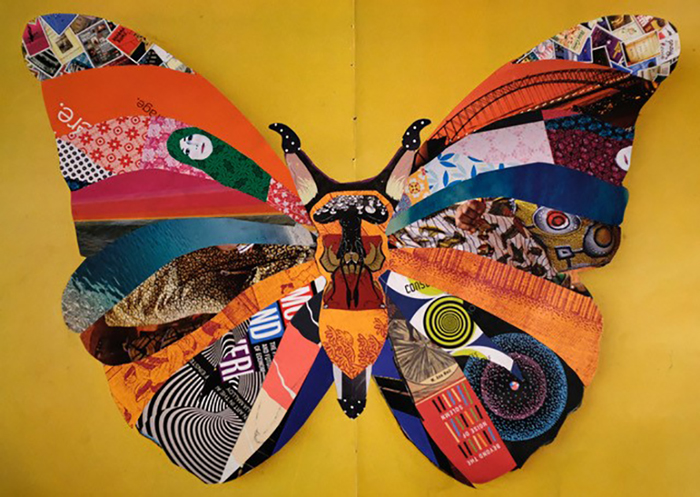